Soil
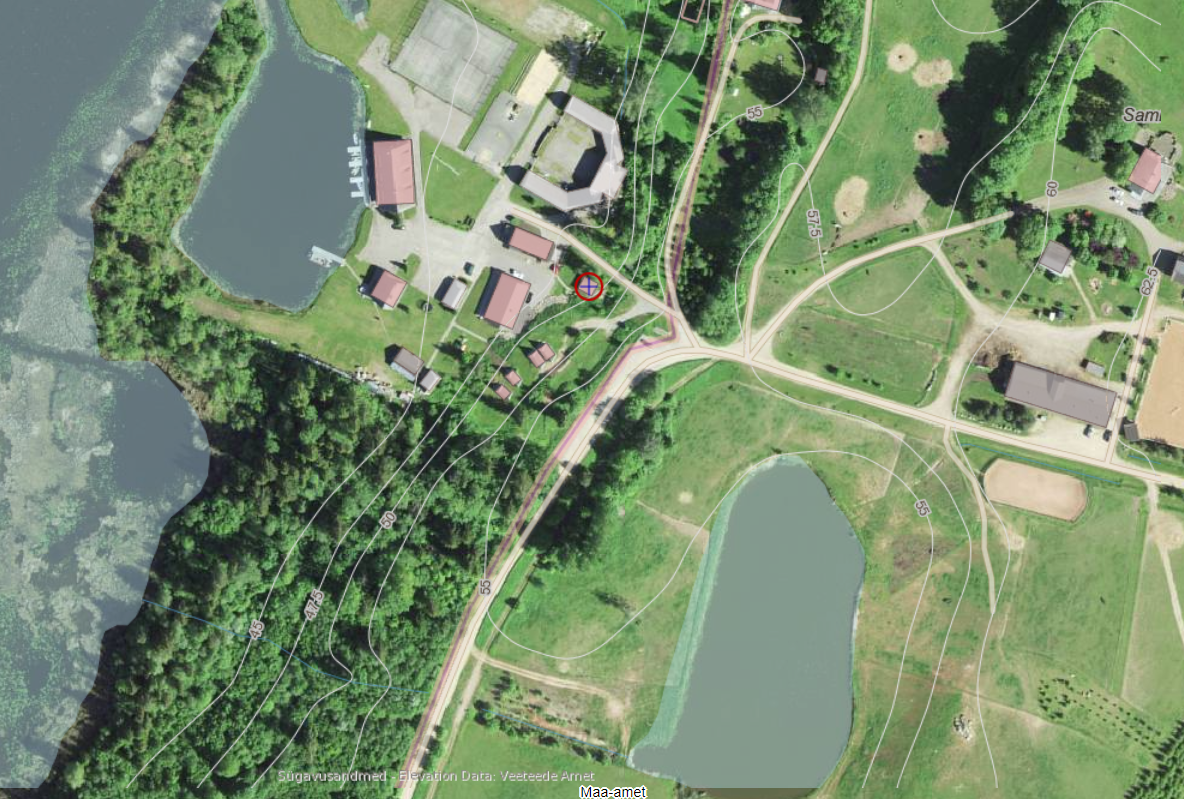 Sebrad
Viljandimaa
Sammuli
10.-13. August
Introduction
Estonian this year´s soil is eroded soil, we saw that in the neighborhood.
The camp is located in the primal valley of Viljandi.
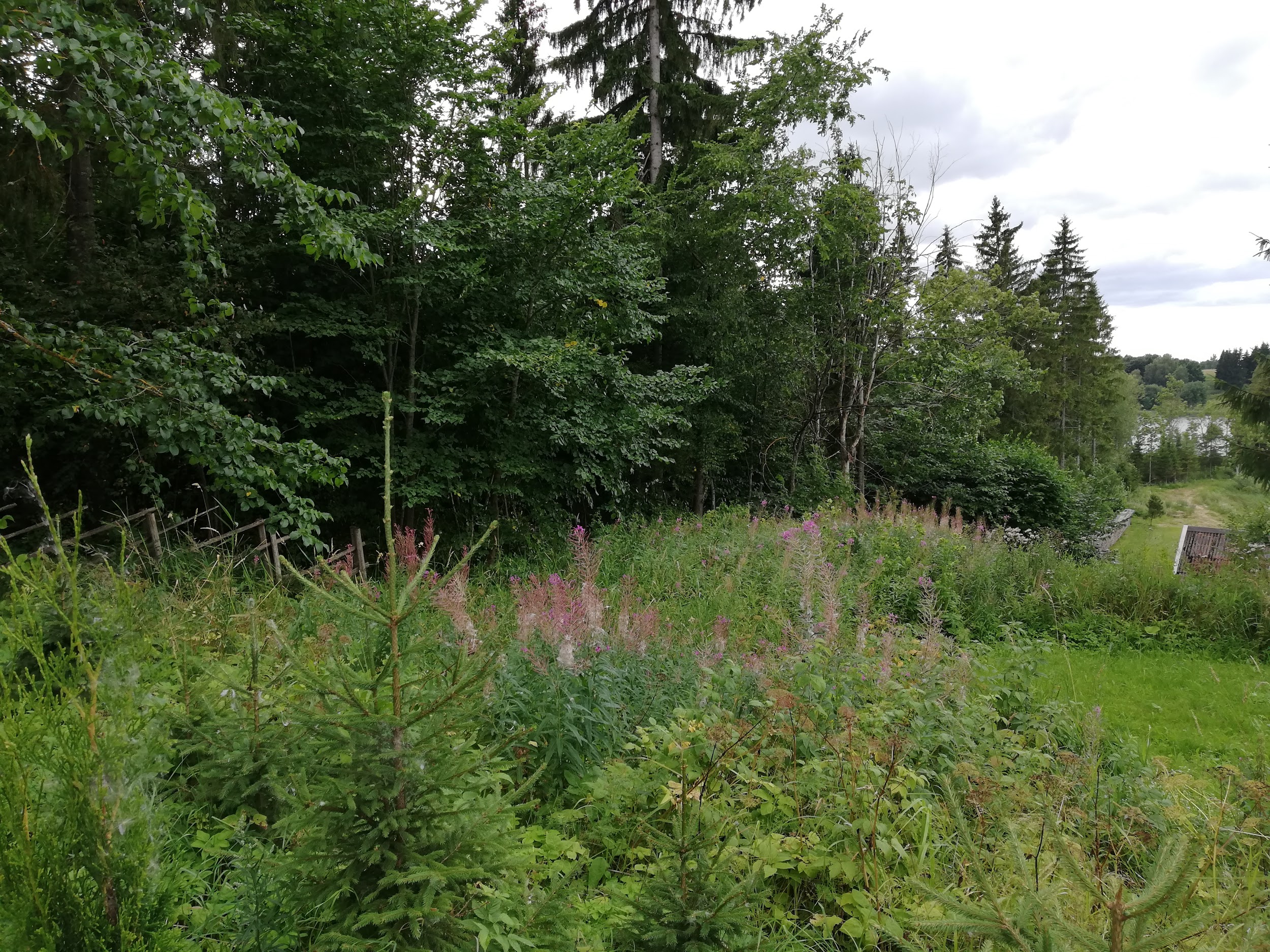 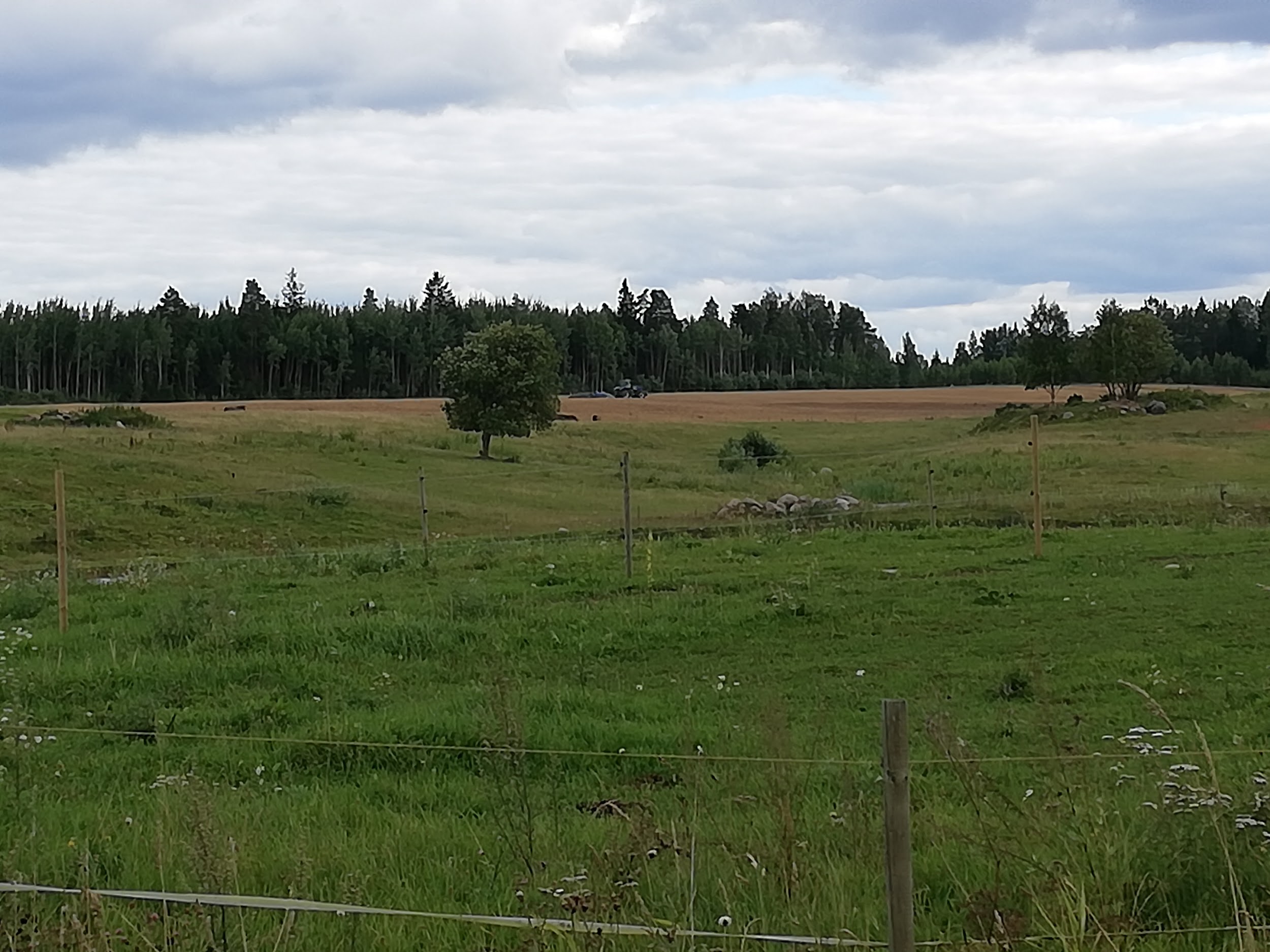 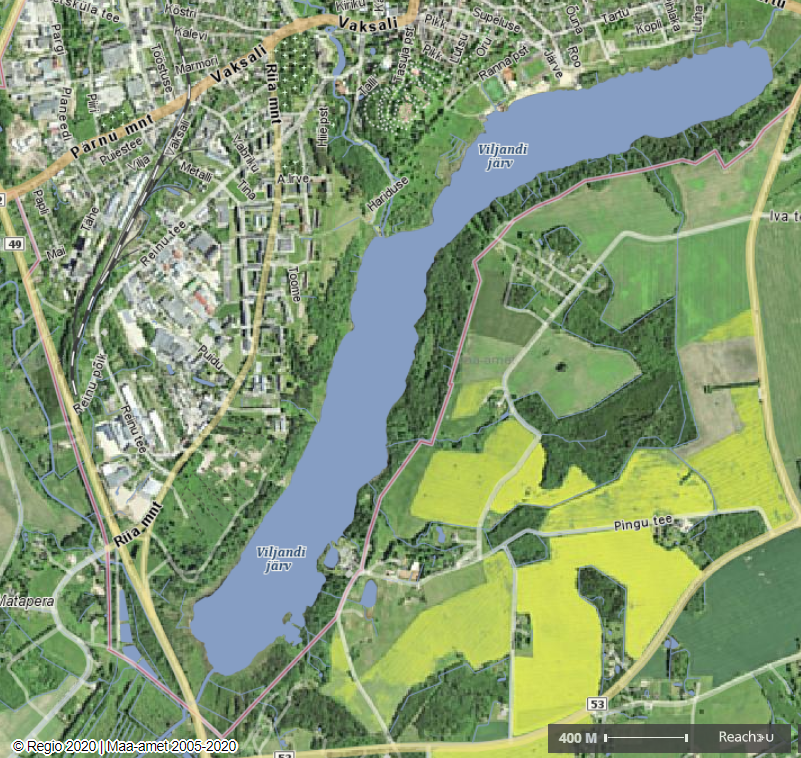 Lake Viljandi
The largest width of Lake Viljandi is 450 m. The length of the lake is 4 km. Maximum depth at 11m

Viljandi Lake is a valley lake with glacial formation
Lake Viljandi formed continental ice erosion


The water level of the lake is 43m above sea level
Investigation area
Research questions and hypothesis
Research question:
How does the location on the slope of the primal valley affect the soil erosion?
Hypothesis: 
Slope has thinner layer of soil then the valley upper side.
Slopes upper side has less horizons then the bottom of the valley.
Vegetation reduces erosion.
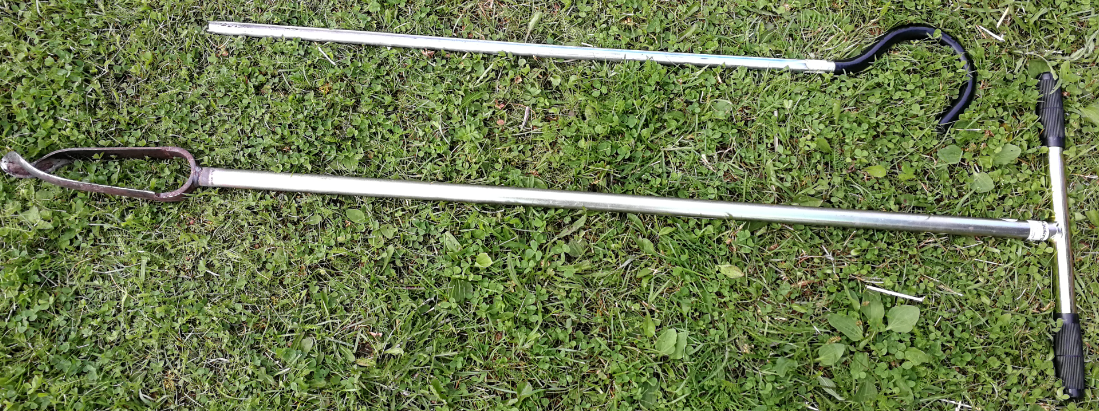 70 cm
20 cm
Required materials
● Shovels
● Measure tape
● Soil drill
● Cups for soil
● pH-meter
● Thermometers
● Soil colour book
● MUC Field Guide
● Phone microscope
● Clinometer
● Worksheets
● Camera
● Compass
● Sprayer
● Computers
● Water and distilled water
● Vinegar
● LabQuest
Methods
🠶Soil excavations (2)   
🠶Auger holes (6)
🠶Description of the soil profile  
🠶Measurements of soil temperature
🠶Soil analysis:  
🠶Soil texture and structure
🠶Soil pH
🠶Soil colours
🠶Carbonates in the soil
🠶Measurements of altitudes
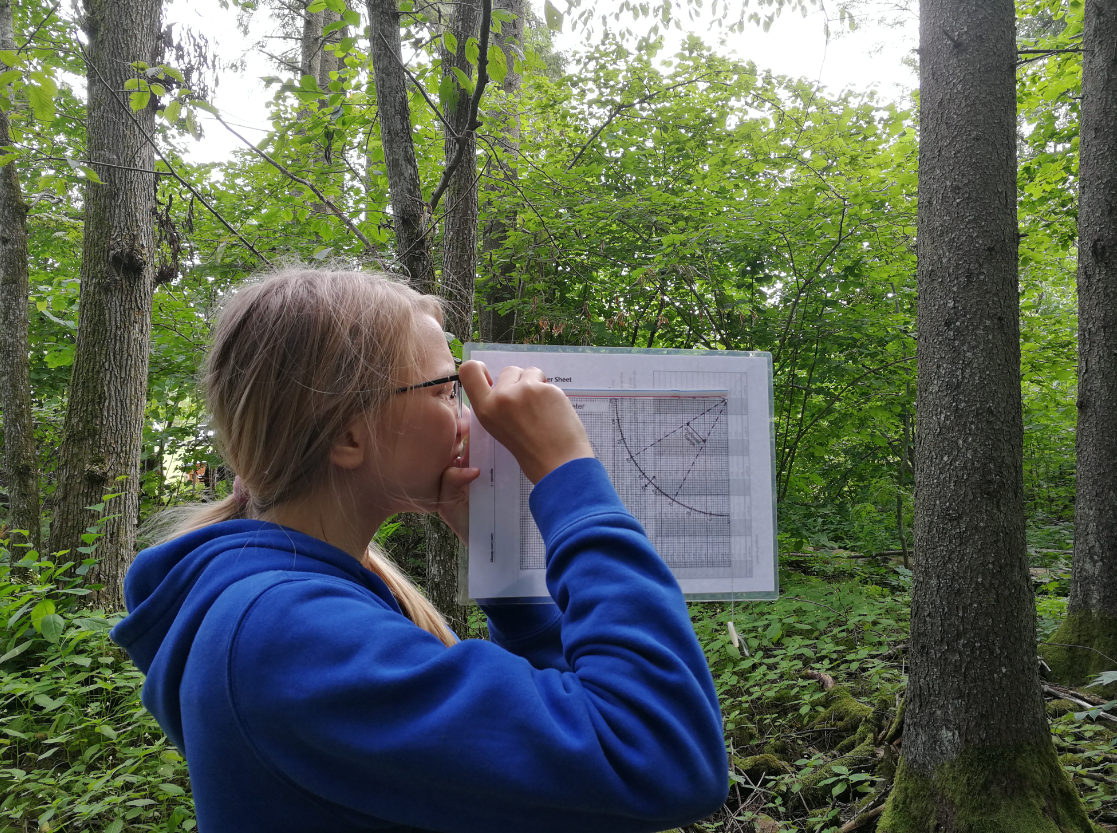 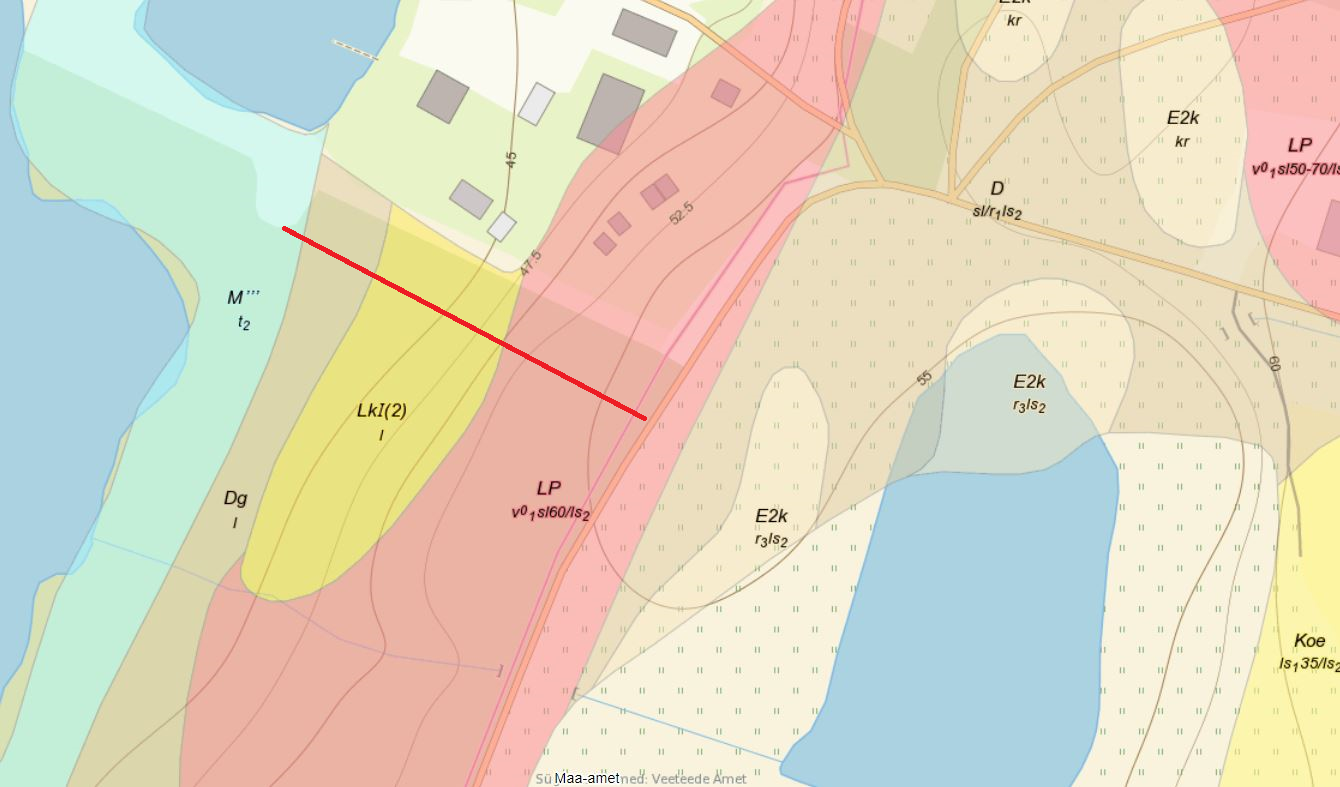 Investigation sites on 100 m line
0
100
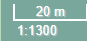 Profile of investigation area
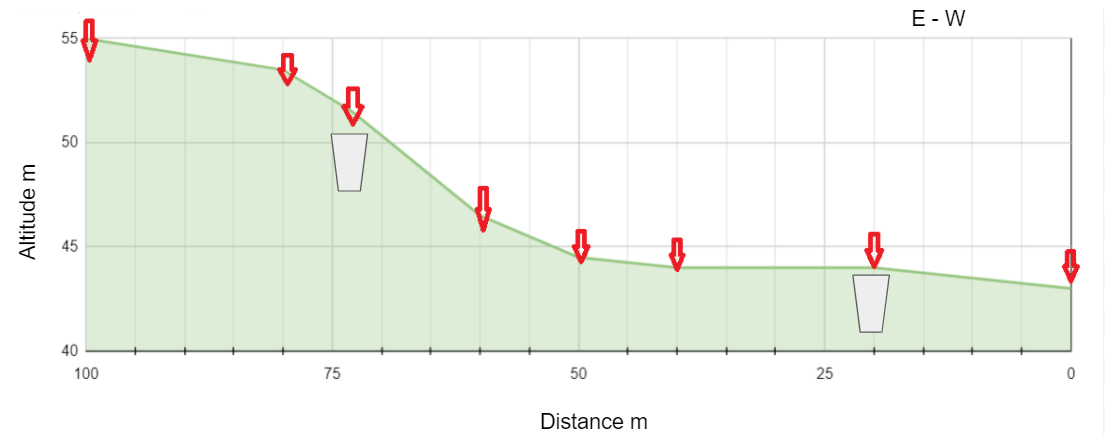 Caves		Auger holes
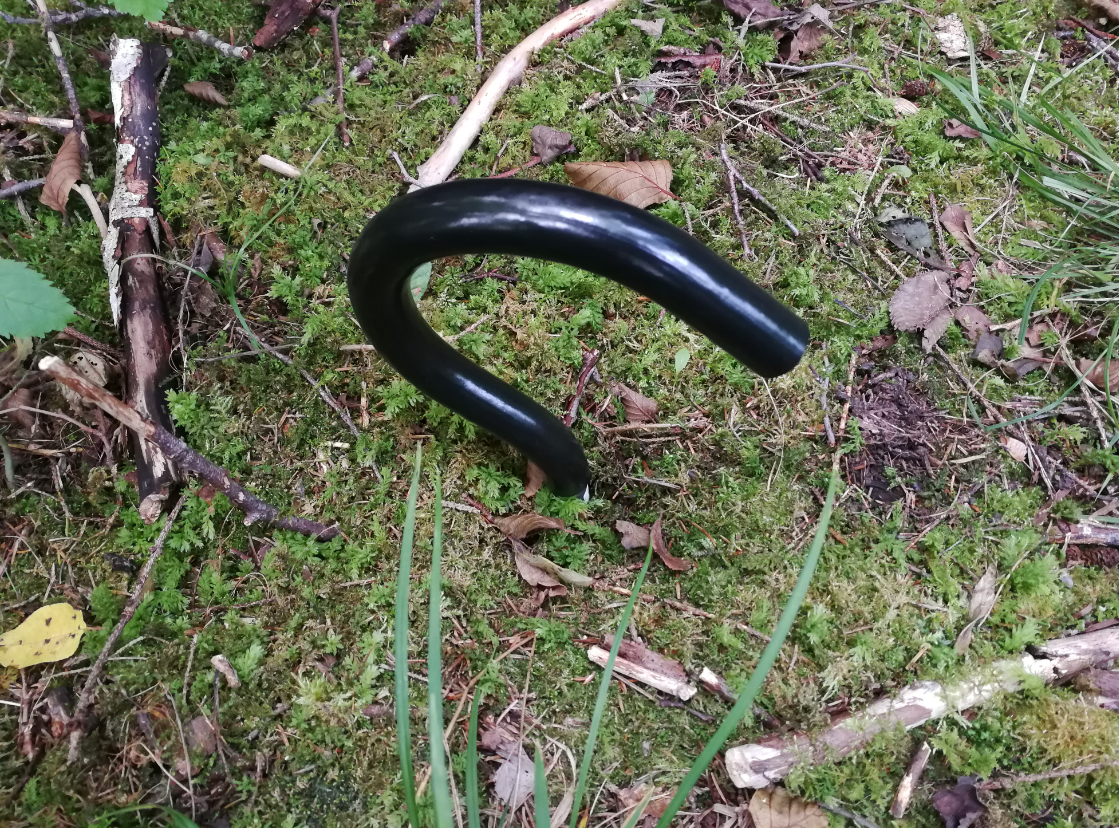 Auger hole
This was at 0 meters.
There is a 70 cm layer of Eutric Histol (lowland peat).
Altitude: 43 m.
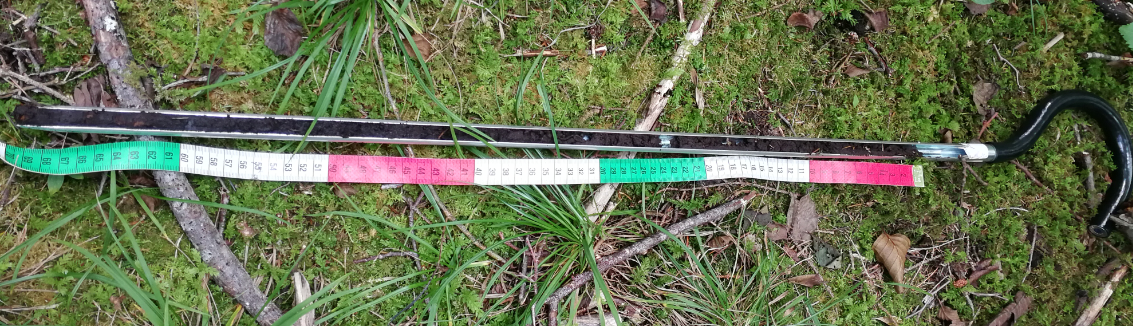 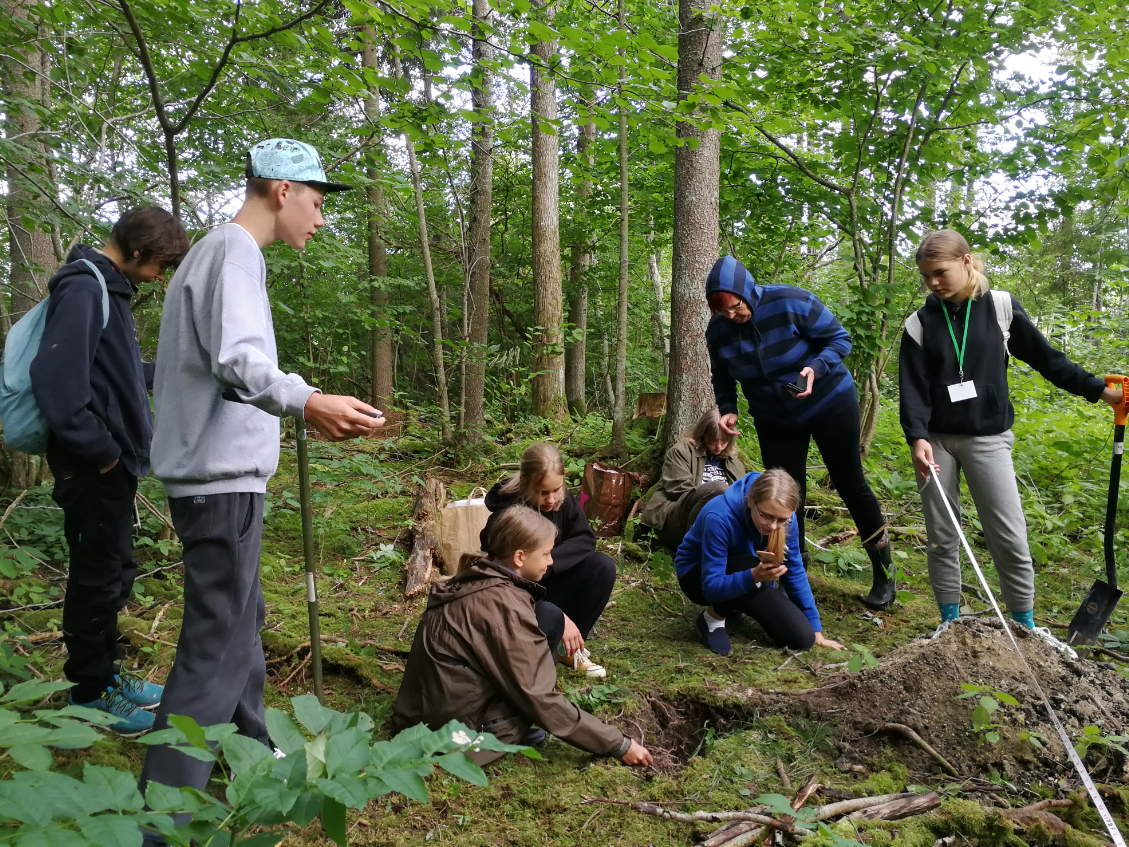 MUC 1221
Layers temperature
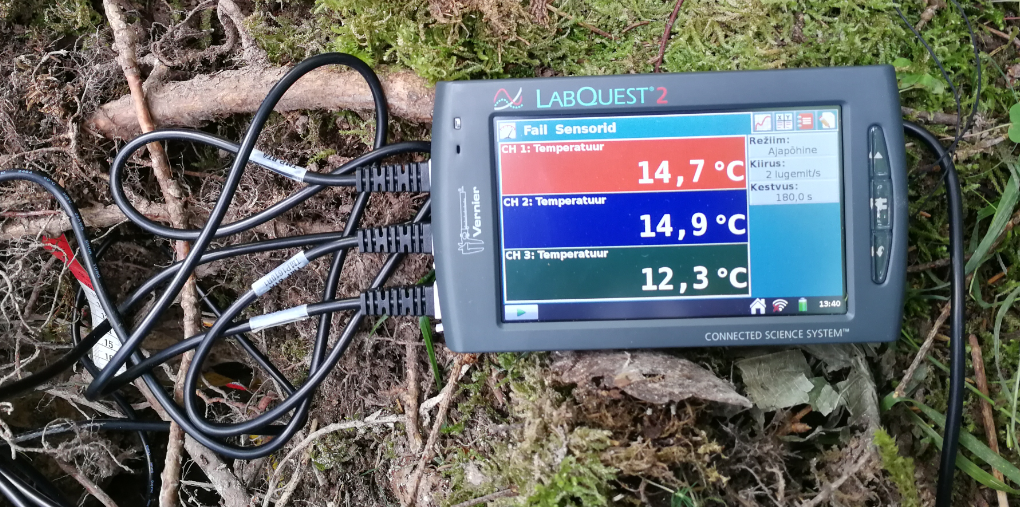 5 cm
10 cm
100 cm
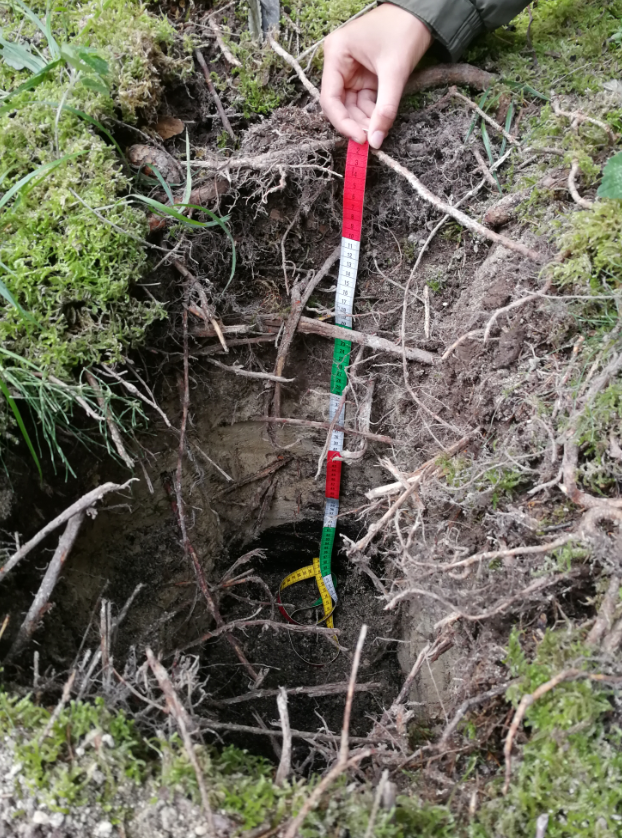 2. Soil excavation
This was at 20 meters.
Horizons: Decay, Humus, Lakelime, Peat
Layer thickness (cm): 3 - 19 - 43 - 28+
Rocks: none
Roots: many
Texture of humus: sandy-loam
Structure of humus: granular
Carbonates in 3rd horizon (lakelime)
Determination of carbonates with vinegar
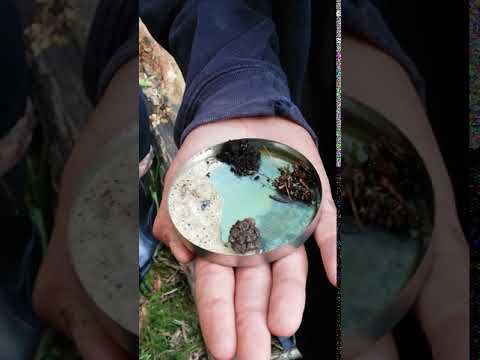 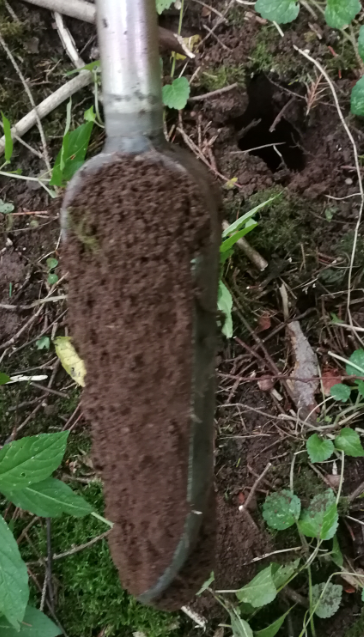 0-20cm
3. Auger hole
This was at 40 meters.
There was a 40 cm layer of humus.
We could not go any further because there was too many rocks.
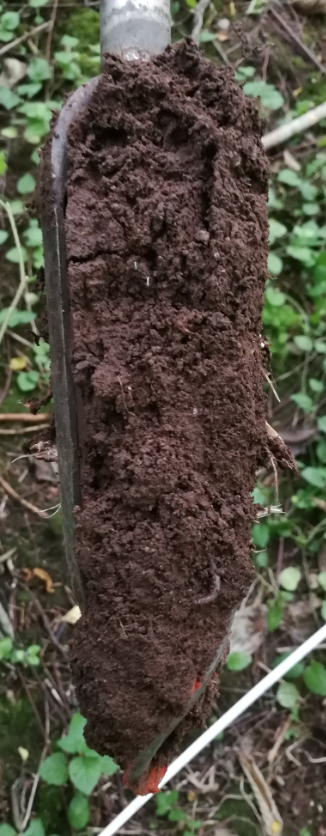 20-40cm
4. Auger hole
This was at 50 meters.
There was a 10 cm layer of humus.
It was a little bit redish.
It went smoothly lighter.
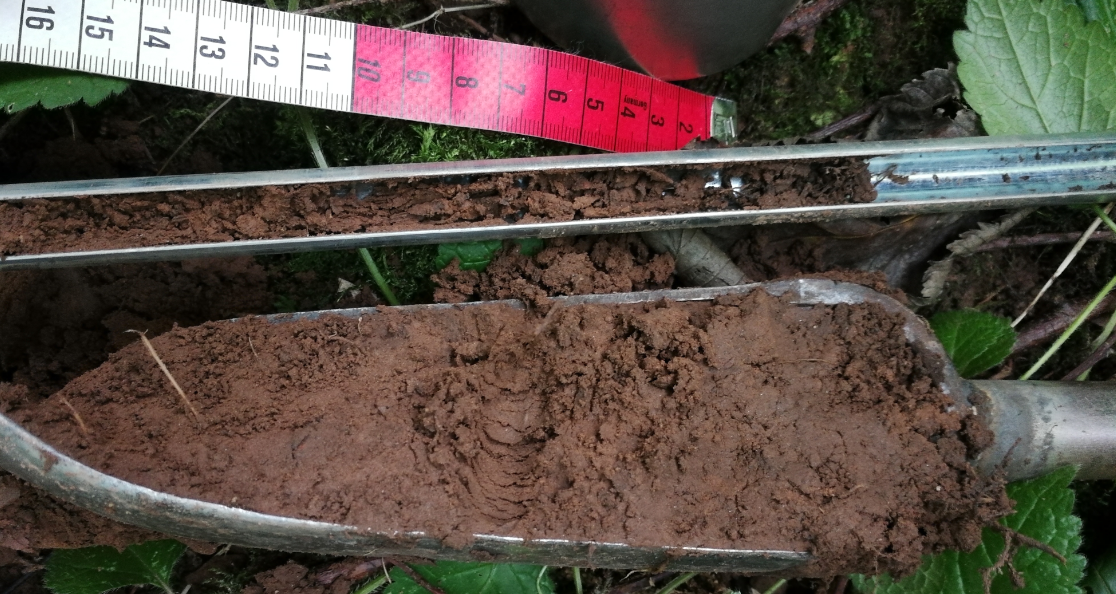 5. Auger hole
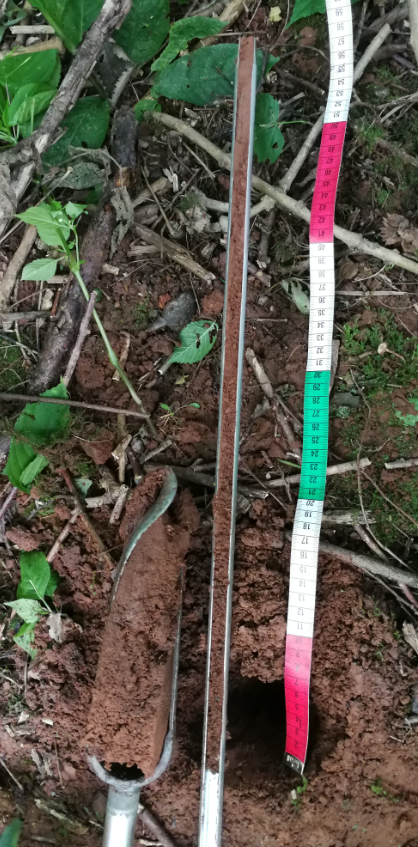 This was at 60 meters.
There was no humus.
Red horizon (B ?)
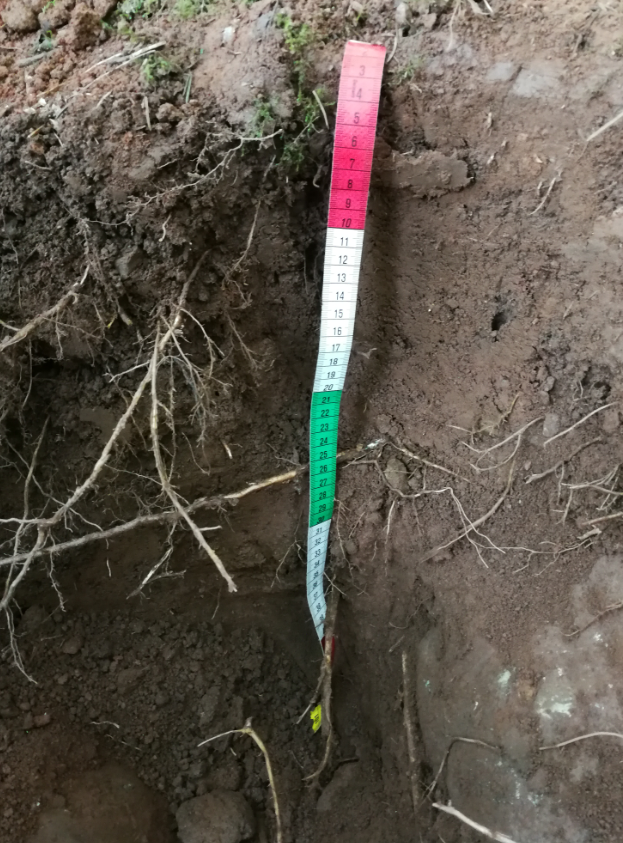 6. Soil excavation
This was at  73 meters.
There was a 7 cm layer of humus.
You can`t really see but the soil was actually pretty red.
Rocks: There was very many big rocks.
The first layer had 7 cm of humus.
The second layer had 38 cm of subsoil.
The third layer had 37+ cm C-horizon.
Roots: many
new MUC 1222
Temperature measuring
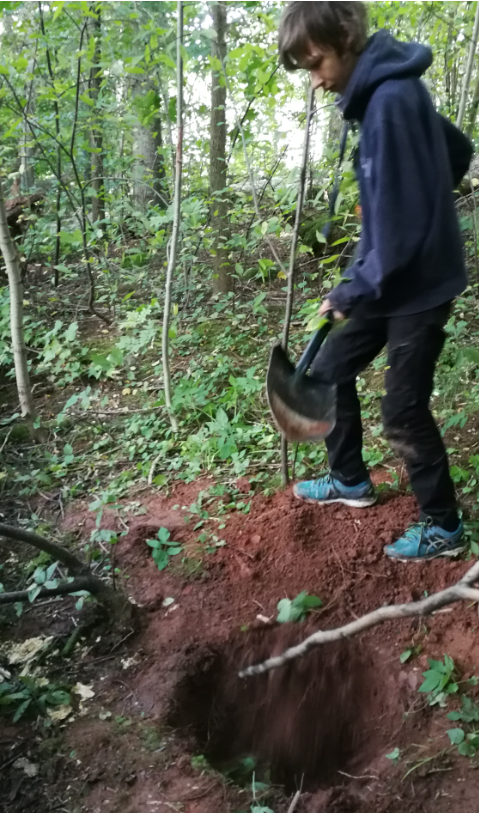 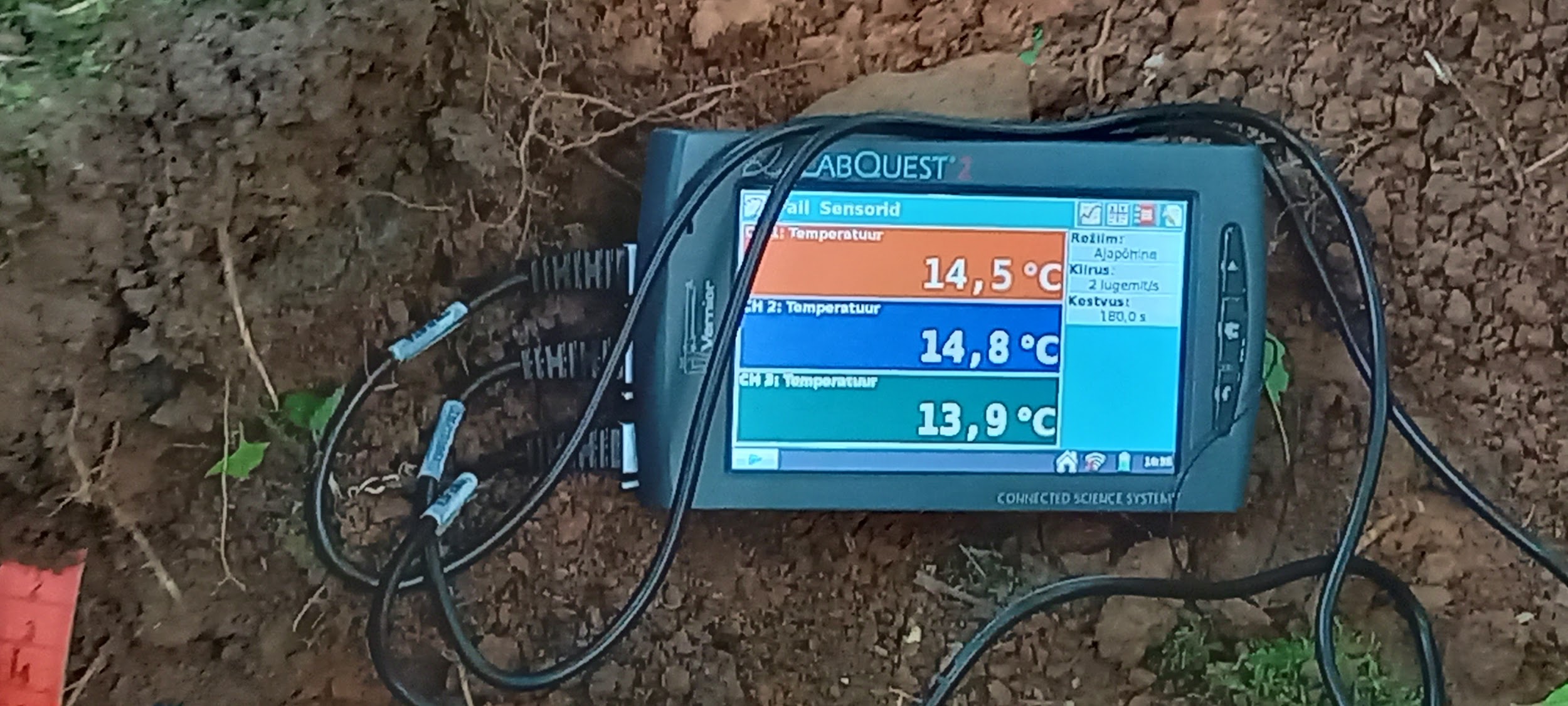 clayloam
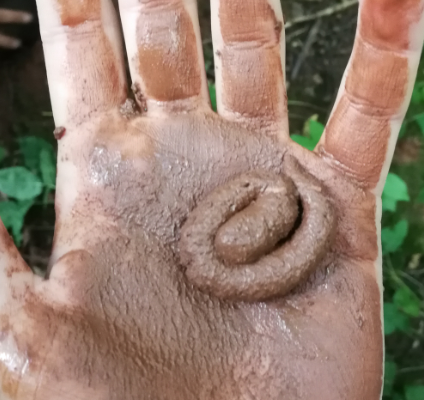 soil texture
7. Auger hole
This was at 80 meters.
There was a 10 cm layer of humus.
It went from dark humus to light humus.
There was no redness.
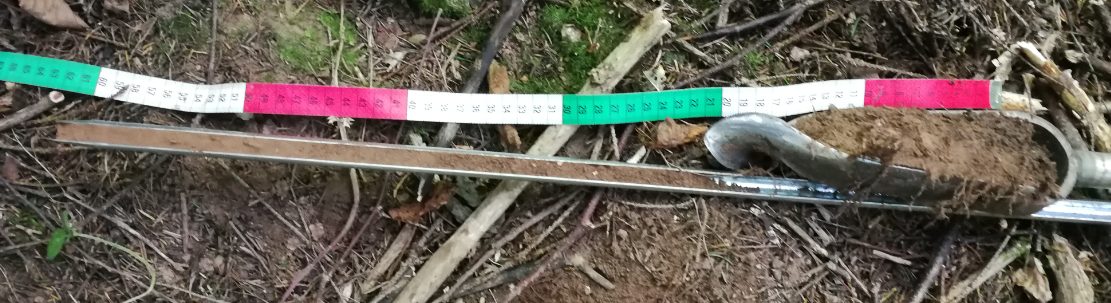 8. Auger hole
This was at 100 meters.
There was a 35 cm layer of humus.
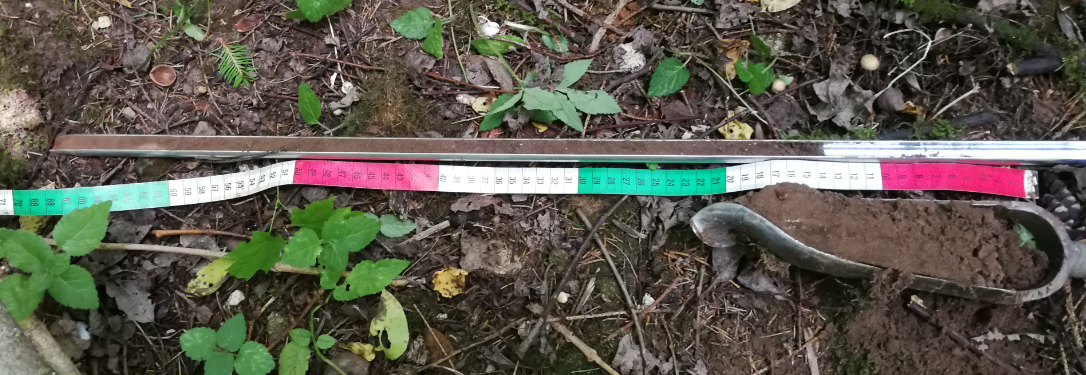 Conclusions
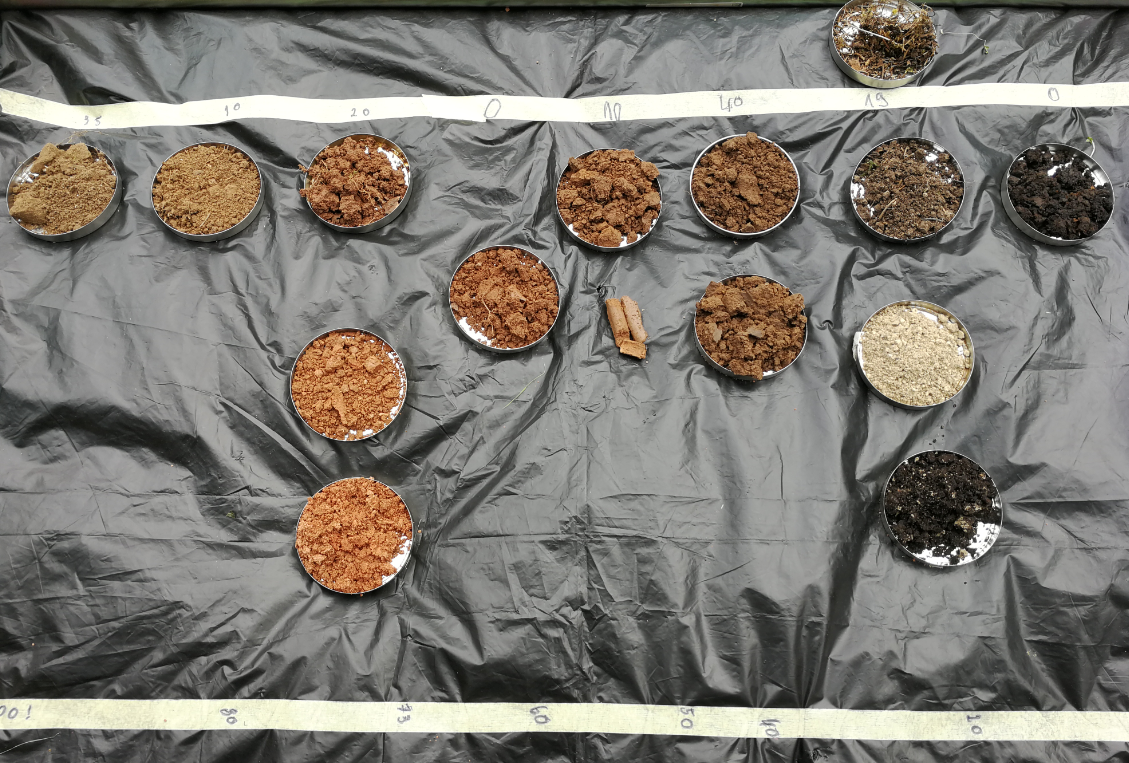 thickness of humus horizon
end
start
Conclusions
The research question was: How does the location on the slope of the primal valley affect the soil erosion?
The slope has a thinner layer of soil.
Hypothesis:
´´Slope has thinner layer of soil then the valley upper side.,, Is true.
´´Slopes upper side has less horizons than the bottom of the valley.,, Is partially true.
´´Vegetation reduces erosion.,, Is not true.
Effect of ground slope on erosion
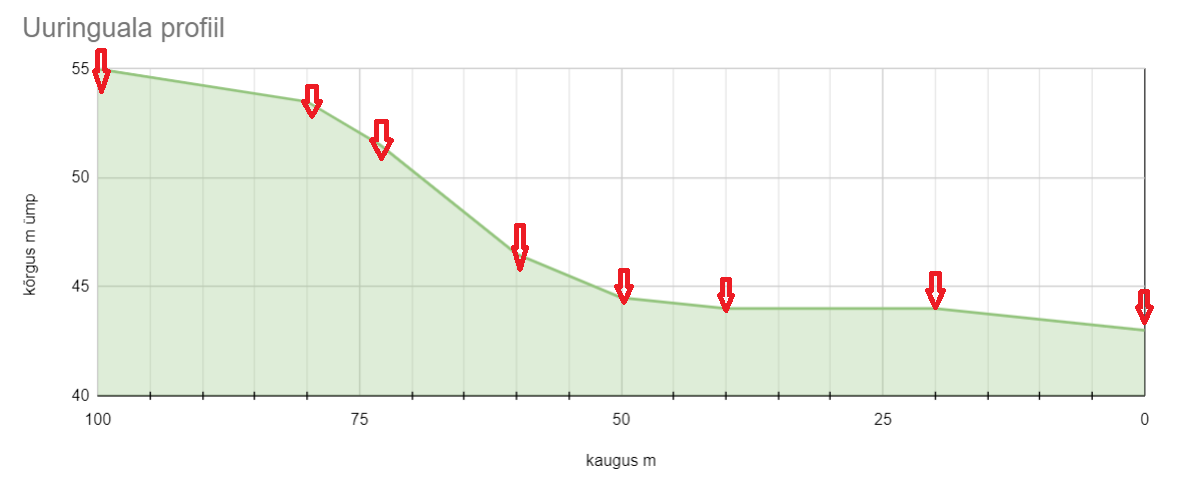 Profile of investigation area
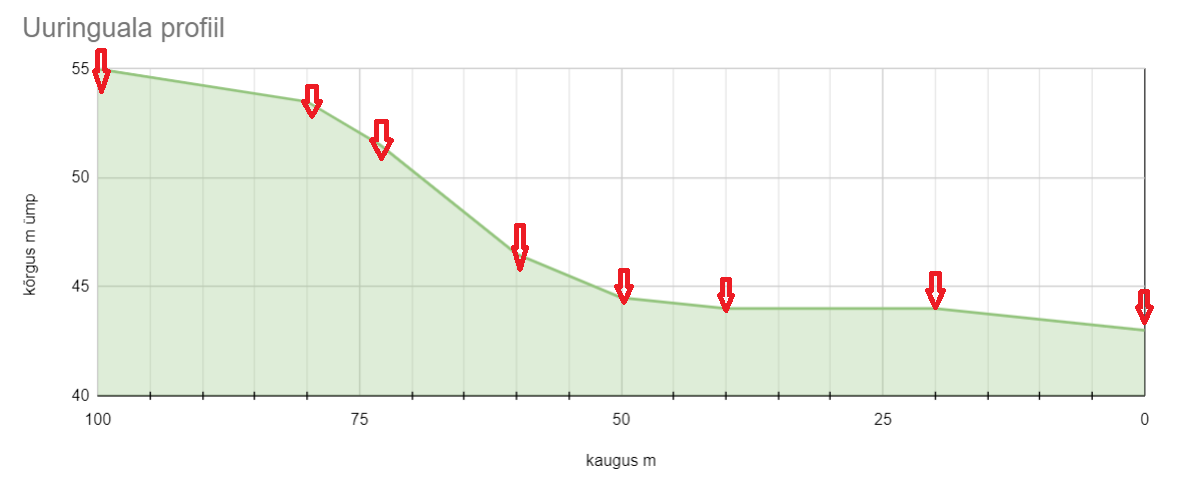 E - W
Altitude m
Distance m
35                          10        7                     0              10           40                              19                           0
                                                          Humus horizon thickness cm
Authors
Berta Varik                                  Tuuli Hommik
Liisa Loreena Värton                   teacher: Ülle Anier
Kristel-Elis Siidra                          instructor: Vaike Rootsmaa
Eliise Juur
Roosi Pehlak
Henry Härm
Lauri Pehlak
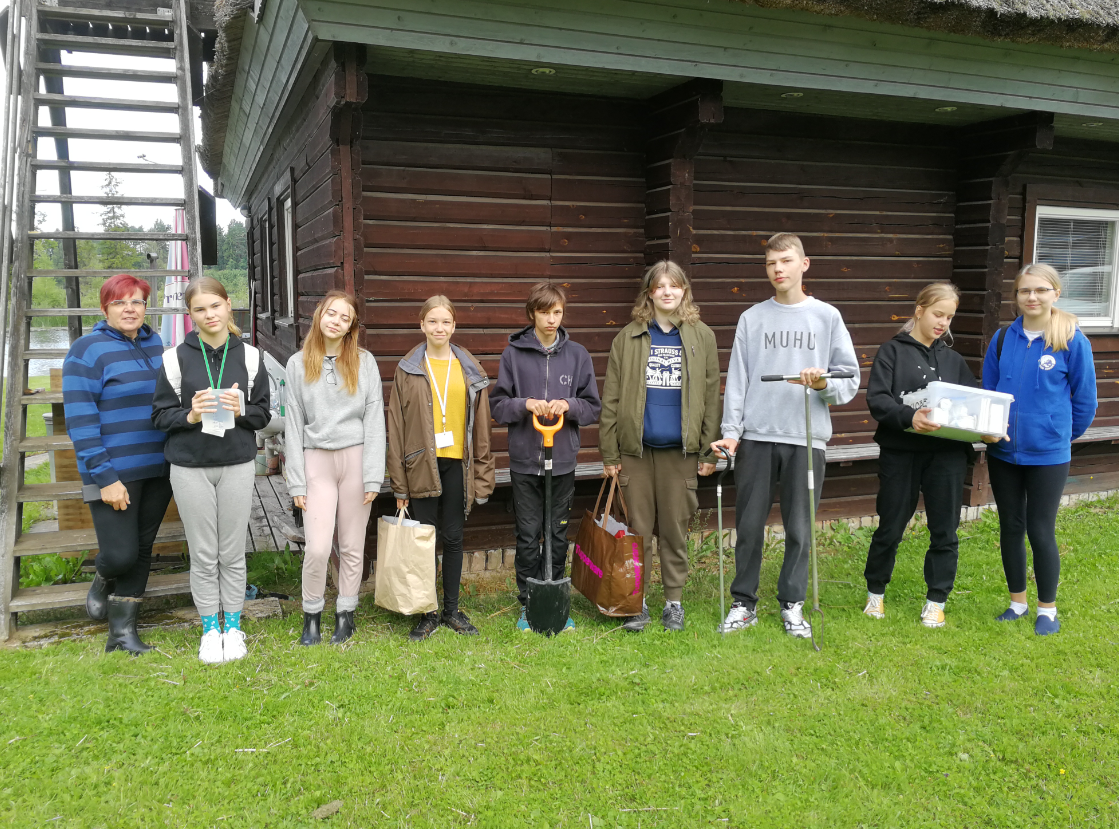 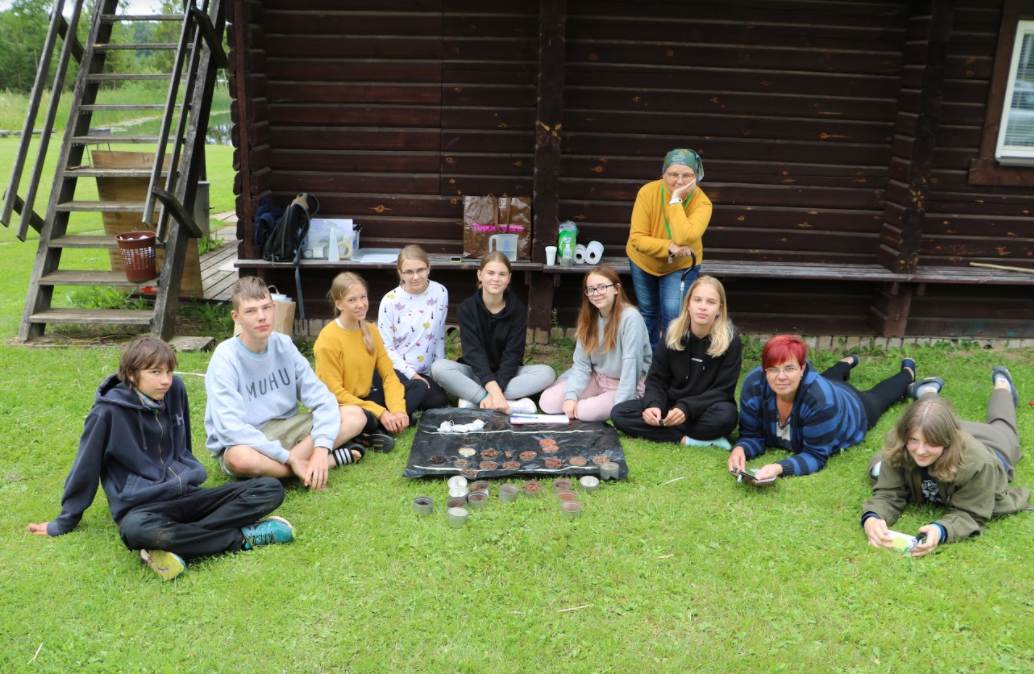 Thank you for listening!